ICSC_progetto_comunicazione**
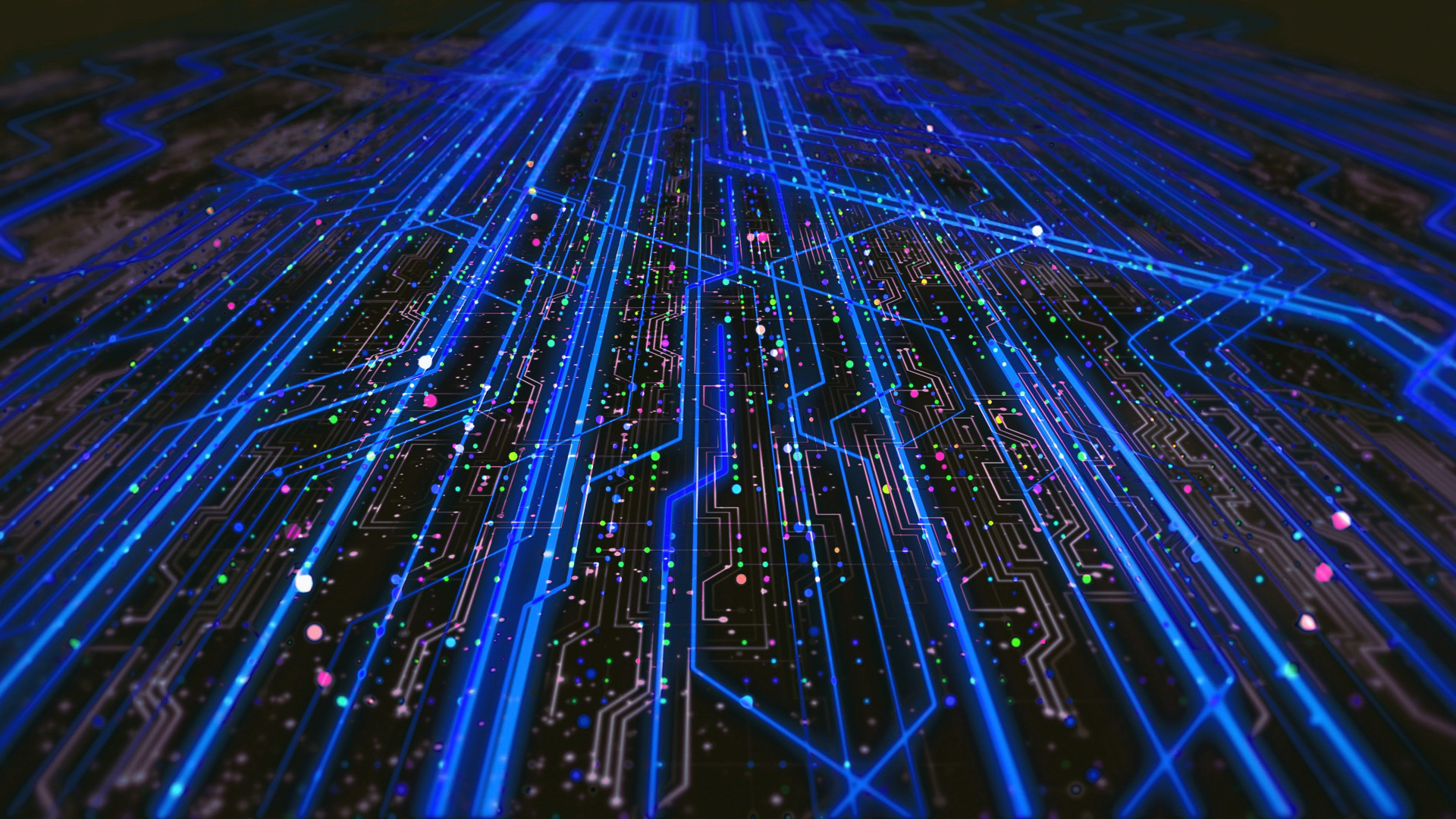 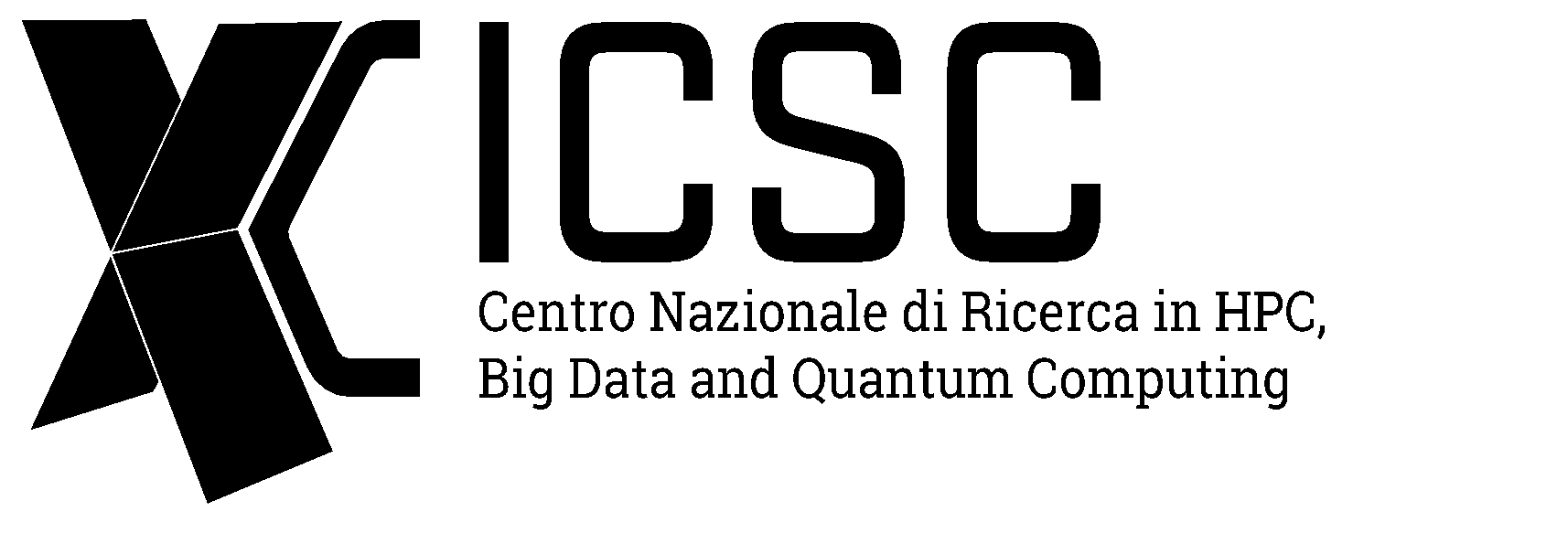 Recap  and how to go on
Sandra Malvezzi (INFN – MIB)

Antonio Stamerra (INAF – OAR)

Tommaso Boccali (INFN – PI)
Meeting di fine 2023 / Fine attivita primo anno
‹#›
outline
Next steps
Milestones, reports, …
Short summary of problems + features 🡪 to the Hub
From the meeting …

But first …
‹#›
General impression on the meeting
We are impressed by the amount of work we have on the table
Quality and quantity
We received the same comment from many «seniors» at the meeting
Of course, it costs a lot of effort / time
We could probably have survived with fewer activities / easier ones
This was though a conscious choice at the start of the project: not simply «relabel» existing activities as ICSC, but try to «do something more»
Community building
Do something which is valuable for the community / the experiments we come from
‹#›
General impression on the meeting
We have an impressive rank of activities on the table… Let’s not be scared if some of the activities will in the end not be able to fully reach the goals	
The only way to be 100% successful, is to do nothing new
Referees seemed well aware of the value and difficulties of what we are trying to do

The lightning talks were very interesting, and it was really impressive to see our young collaborators already so involved in the project
To us, that was the most important part of the meeting, all the rest could have fit a «zoom only meeting»
‹#›
Next steps
In 2 months we will be at ½ of the project standard lifespan (end of Feb 2024: 18 months out of 36)
Many things are going ~ok, but we have to tighten our ranks to deliver
A few elements:
We are here
‹#›
WPs, Flagship, Innovation Grants, Open Calls (#1)
We need to make sure we keep the communication / check lines as open and tight as possible
All the WPs have regular meetings (at least attempting 1 meeting / 2 weeks)
Please continue to do so
Please schedule at least at every second meeting a status report by the Flagship projects
(of course we do not _only_ do flagship projects, also the «other» activities deserve spotlight)
‹#›
WPs, Flagship, Innovation Grants, Open Calls (#2)
Training and formation
WP4 and WP5 organized a few training events, well received (and needed) by many in the spoke
Continue  organizing them (e.g. new hackathon) tuning them on the expected audience
Involve Hub for the financial support and for inter-spokes events/schools 
Ping CINECA for dedicated schools and training events
‹#›
WPs, Flagship, Innovation Grants, Open Calls (#3)
Innovation grants: we somehow had a slow start, but things get moving
Every IG has an «industrial lead» to keep the ranks tight, but in many cases the work has already been split into working groups / WPs or similar
Some innovation grants have clear links with WPs, less clear in other cases
We propose that in the former case (see next slide) the reports flow via the WP regular meetings
In «unclear cases» we will either organize specific meetings, or invite the IG leads to WP leaders meeting (which will start to be called «Steering meetings» as in the diagram shown yesterday)
‹#›
Association WP - IG
‹#›
WPs, Flagship, Innovation Grants, Open Calls (#3)
Open calls: «in alto mare»
These are somehow external projects to us, we need to check for MSs and reports but otherwise «we are not driving»
The academic projects have been «designed» by the WP leaders, so there is an easy association between the table shown yesterday and WPs
For example: Lattice 🡪🡪 WP1, FCC Jets 🡪🡪 WP2, Simulation codes 🡪🡪 WP6, …
For the industrial part, it is indeed less clear, but in some cases the association is present:
For example: Space Economy Exchange Market 🡪🡪 WP6, Porting Astroparticle codes to GPU 🡪🡪 WP3+WP4, …
Proposal: once they are assigned, we prepare a similar matrix as for the IG, and we treat the ouliers in specific meetings
‹#›
Milestone related duties
Jan-Feb 2024: prepare the plan (part 2 of the scientific report template) for MS8, MS9, MS10
In principle «easy», every flagship and IG have stated goals, and KPIs, it is just a matter of re-checking it is all ok 🡪🡪 here is a collection (with bugs…)
As reminded yesterday, the Hub «could» ask («could have asked» by now?) us for the bimestral report also for end-of-Dec-MS7 … along the lines of what we produced for end-of-Oct: here
Next big activity: close MS7 and do the report (~ March?)
‹#›
For MS8, MS9, MS10
We heard 2 days ago we will have the last chance to update targets, let’s do it!
Let’s try and accomodate delays where they are known
We will circulate the MS8/9/10 draft plan in due time, please everyone comment!
Let’s update the plan for schools, we had a few ideas from the meeting
Team up with CINECA for technical schools (I had a chat with Bassini yesterday at lunch, seems happy to consider it)
Try and address more than «just» Spoke 2; we need help + money (external speakers) 🡪 «Commissione Formazione»
Involve also the Industries in the courses (as students, teachers and resources…)
We can procure «some hardware were needed» (thinking of some more didactic FPGA boards)
‹#›
Other ideas/problems from the meeting
We need to have more direct links between WP4/5 and the others
Having shared meetings seem a good idea; for example each second WP1/2/3/6 meeting have it co-hosted by WP4/5
Occasions like this workshop should help in knowing what is available, let’s see if we see a direct effect
Everyone agrees that no prompt access to IT resources is blocking, or will be soon
Particularly for WP1/3, true also for WP2/GW; the others would have problems but more manageable, or at least manageable for some more time
🡪Put pressure on RAC; ask for support to the Spokes Board
Try and see if there are early windows of opportunities
Early preprod modes, moments in which other activities have not started yet
‹#›
Other ideas/problems from the meeting
We have seen that the ARM flagship involves only LHC experiments atm
Open the platform to other initiatives; advertise the solution at other WP meetings (using for example the shared WP4+ W_X meetings)
Even to other spokes (maybe close ones, Spoke 3?)
Advertise the imminent availability of RISC-V machines, from Spoke1. These are much younger / difficult to use, but activities are very visible
Open calls
Evaluate the possibility to use a part of the industrial budget for dissemination / preparation of webinar / web pages / etc
‹#›
Anything we forgot?
‹#›
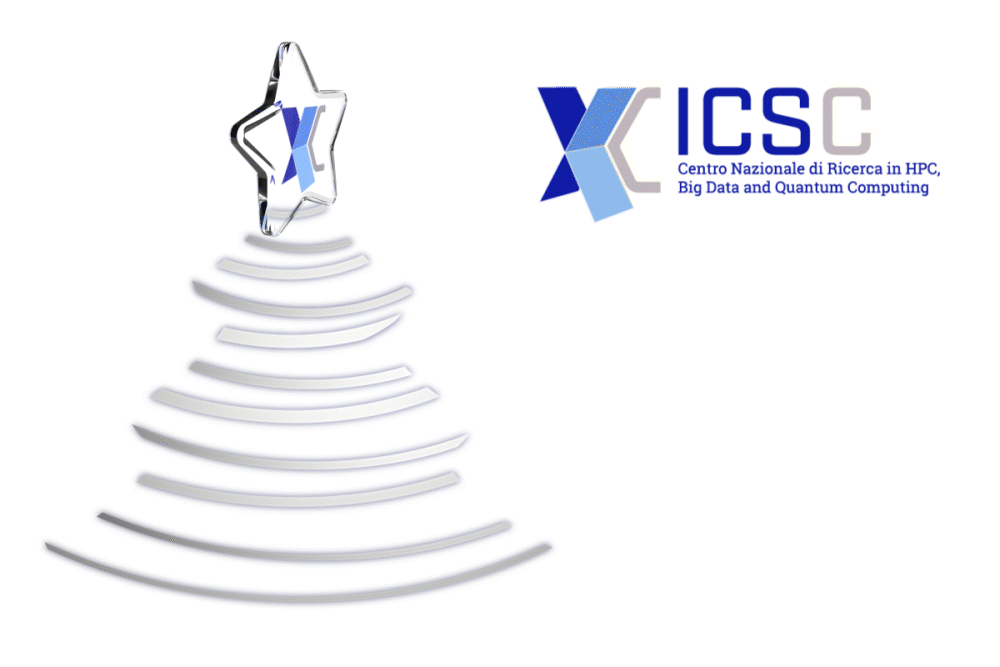 … inviare tale file nel formato pptx a alessia.dorazio@supercomputing-icsc.it entro il 3 gennaio 2024 ore 12 …
‹#›